Título de la presentación
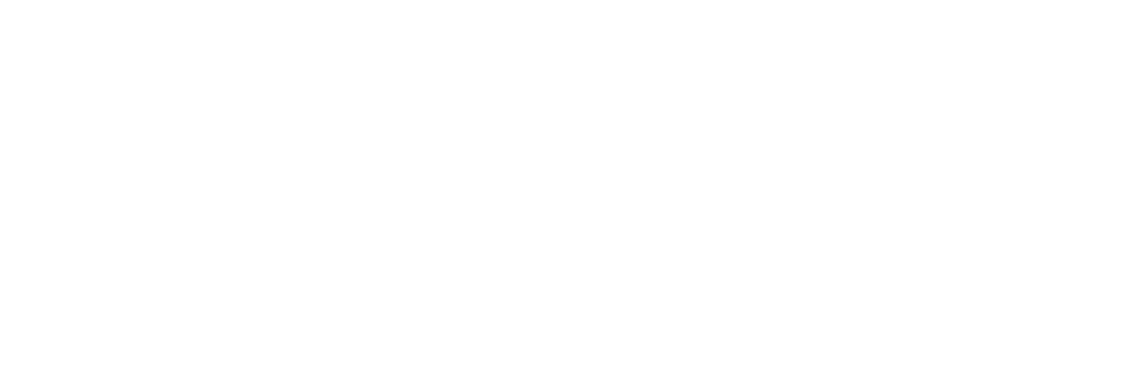 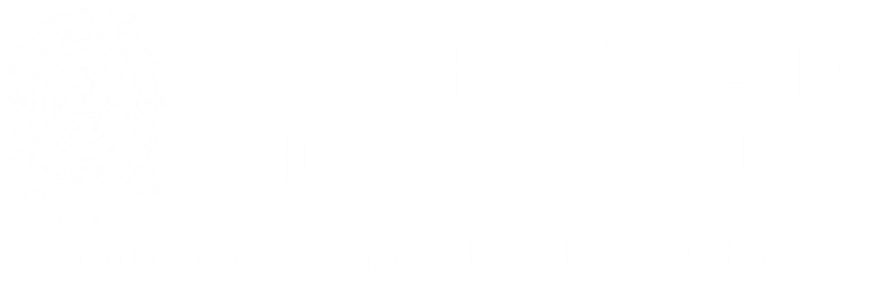 Título de la diapositiva
Espacio para fotografías o gráficos. (opcional)
Texto ejemplo de la presentación. Durante más de 215 años de historia son muchos los personajes, hitos, luchas y anécdotas que permanecen en la memoria de la Universidad considerada el proyecto cultural, social y científico más importante del departamento.

Desde su creación la institución ha sido protagonista en la consolidación de la medicina y el desarrollo de las leyes de la nación; partícipe del nacimiento de la industria nacional y guía de las primeras obras de ingeniería; pionera en investigación científica y protectora del medio ambiente; escenario de diferentes manifestaciones culturales y mentora de grandes maestros.
Espacio para distintivo, logos o gráficos.
(opcional)
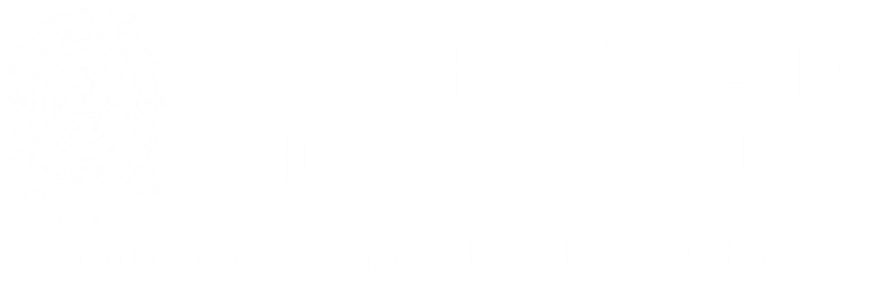 Texto ejemplo de la presentación. Durante más de 215 años de historia son muchos los personajes, hitos, luchas y anécdotas que permanecen en la memoria de la Universidad considerada el proyecto cultural, social y científico más importante del departamento.

Desde su creación la institución ha sido protagonista en la consolidación de la medicina y el desarrollo de las leyes de la nación; partícipe del nacimiento de la industria nacional y guía de las primeras obras de ingeniería; pionera en investigación científica y protectora del medio ambiente; escenario de diferentes manifestaciones culturales y mentora de grandes maestros.

Durante más de 215 años de historia son muchos los personajes, hitos, luchas y anécdotas que permanecen en la memoria de la Universidad considerada el proyecto cultural, social y científico más importante del departamento.
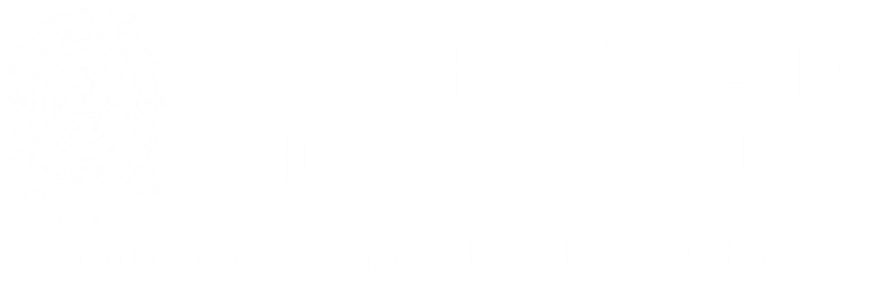 Texto ejemplo de la presentación. Durante más de 215 años de historia son muchos los personajes, hitos, luchas y anécdotas que permanecen en la memoria de la Universidad considerada el proyecto cultural, social y científico más importante del departamento.

Desde su creación la institución ha sido protagonista en la consolidación de la medicina y el desarrollo de las leyes de la nación; partícipe del nacimiento de la industria nacional y guía de las primeras obras de ingeniería; pionera en investigación científica y protectora del medio ambiente; escenario de diferentes manifestaciones culturales y mentora de grandes maestros.

Durante más de 215 años de historia son muchos los personajes, hitos, luchas y anécdotas que permanecen en la memoria de la Universidad considerada el proyecto cultural, social y científico más importante del departamento.
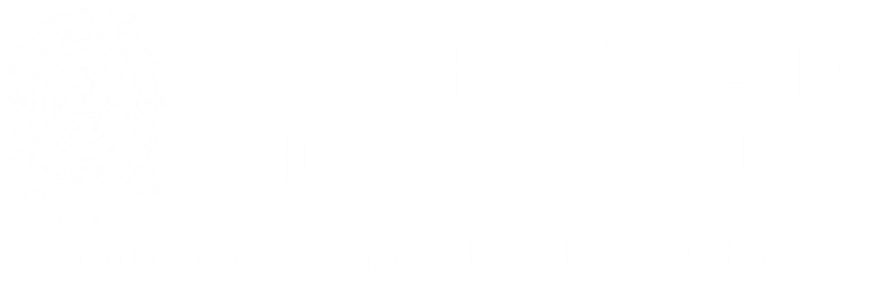 Texto ejemplo de la presentación. Durante más de 215 años de historia son muchos los personajes, hitos, luchas y anécdotas que permanecen en la memoria de la Universidad considerada el proyecto cultural, social y científico más importante del departamento.

Desde su creación la institución ha sido protagonista en la consolidación de la medicina y el desarrollo de las leyes de la nación; partícipe del nacimiento de la industria nacional y guía de las primeras obras de ingeniería; pionera en investigación científica y protectora del medio ambiente; escenario de diferentes manifestaciones culturales y mentora de grandes maestros.

Durante más de 215 años de historia son muchos los personajes, hitos, luchas y anécdotas que permanecen en la memoria de la Universidad considerada el proyecto cultural, social y científico más importante del departamento.
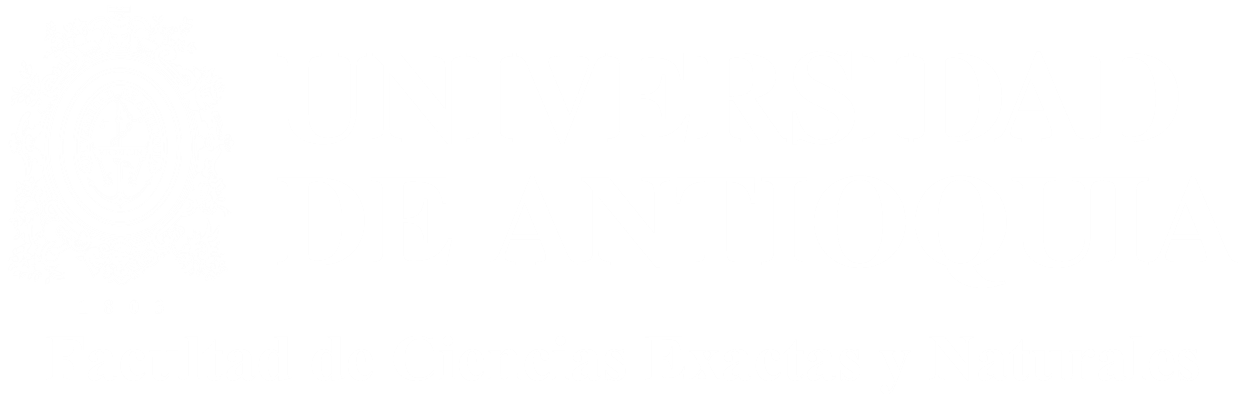 @fcenudea
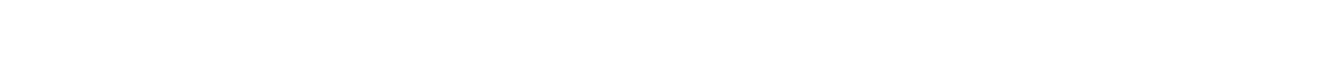 @fcenudea
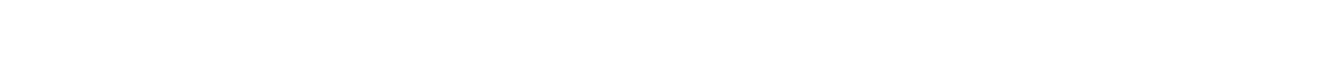 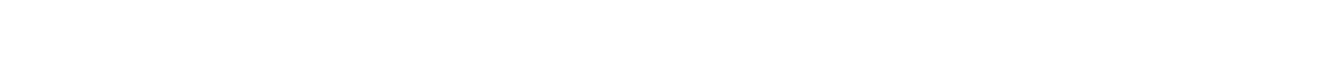 @FCENUdeA